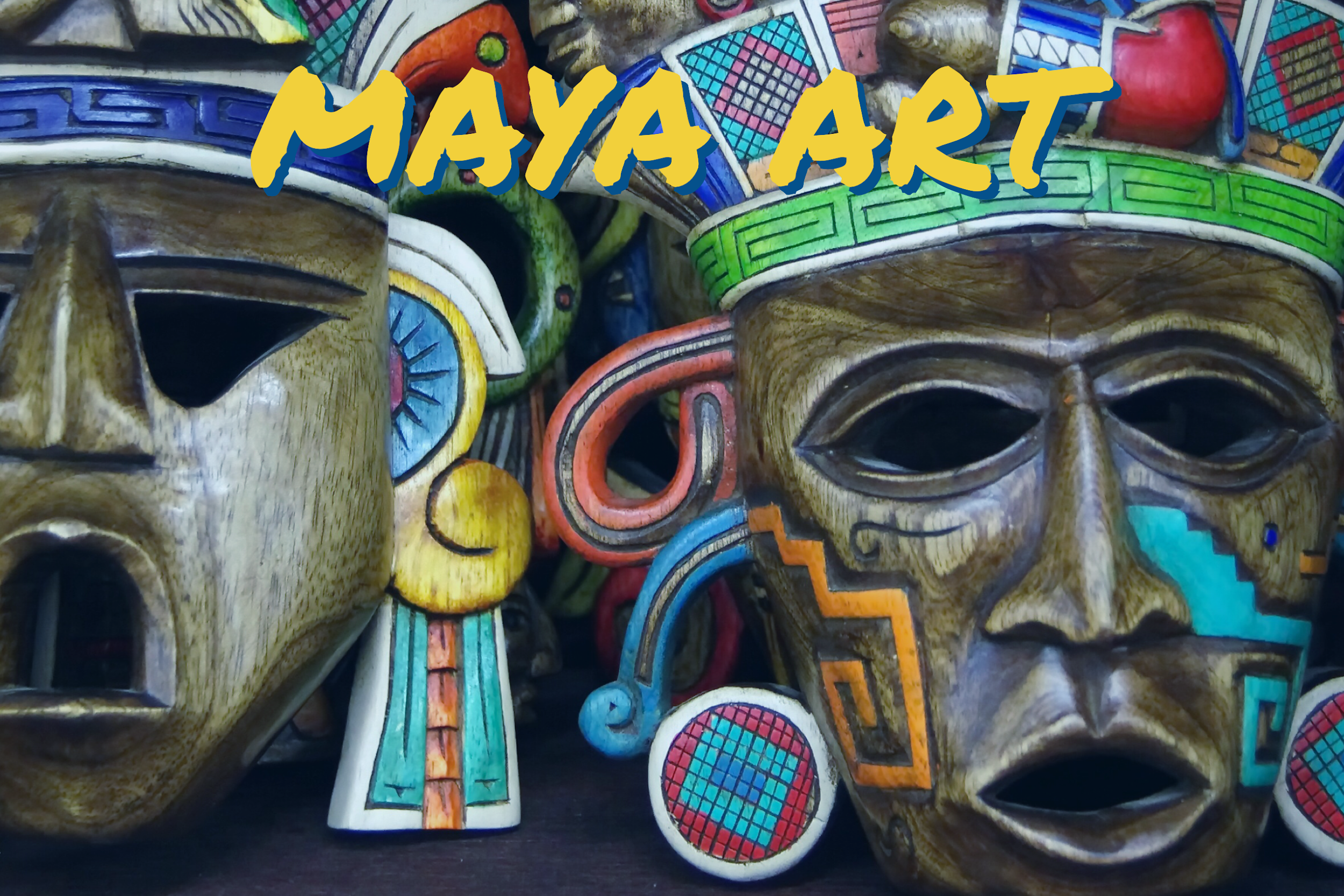 Your task today is to consider light source and shading.

For every object, there is a varying amount of light that covers each part.

The amount of light on a certain part of an object varies depending on the position of the light source.
Here’s an example of a box. It has no light source and so has no shading. It doesn’t look particularly 3D.
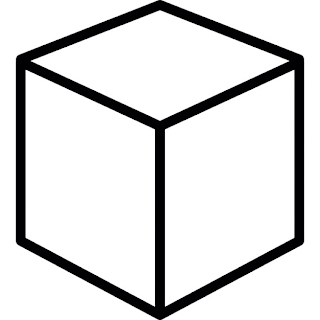 Here’s an example of a box but with a light source and shading. It looks far more 3D as the shading gives the impression of where a light source is and accents the shape of the object.
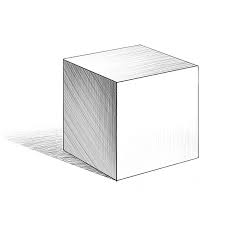 The shading is darker the further away/ more obstructed a surface is.
Light source
(the direction of light)
Shading to show the shadow at the opposite side from a light source.
Print out or draw the objects and then shade them to show the amount of light across all surfaces and points (you can use whichever shading technique that you’d like – see the next page for a reminder).
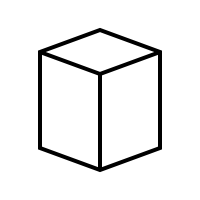 Light source
(the direction of light)
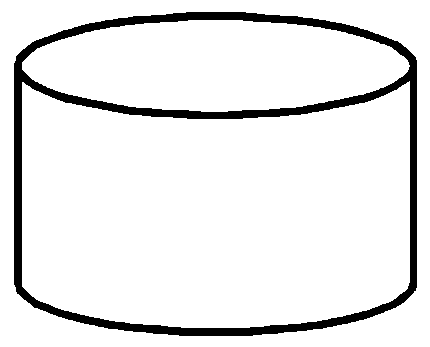 Light source
(the direction of light)
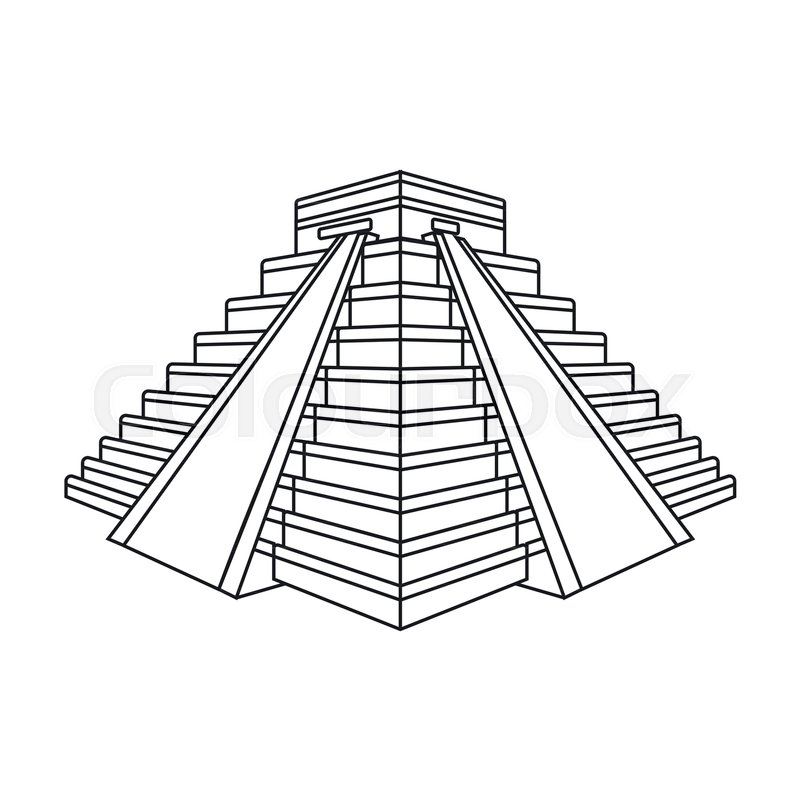 Light source
(the direction of light)
These shading techniques that we’ve looked at to try to incorporate these into your sketching to create depth and texture.
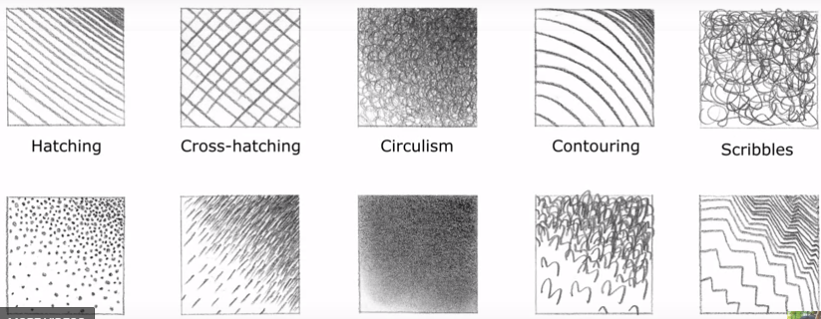 Short dashes
stippling
Zig-zags
Blending
3s
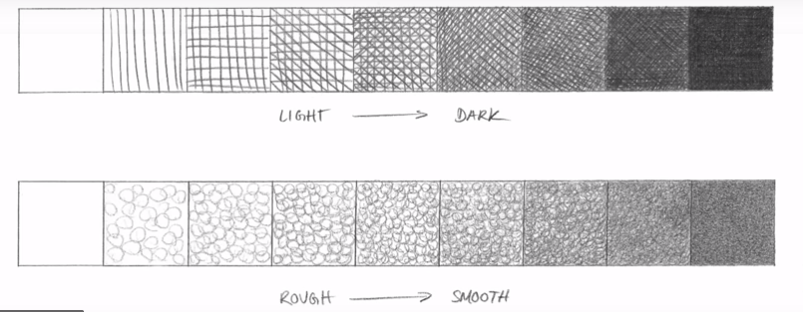 Now that we’ve practiced creating depth and texture in sketching, we are going to create a Maya-style mask sketch of our own.

This work will go across two sessions:
 - The 1st: to practice drawing our own mask and shading skills & annotating our 1st sketch to evaluate our own work.

- The 2nd: to create our final, best piece of artwork.
Use the following images to either as a source to copy one of the ideas or as inspiration to create your own design.
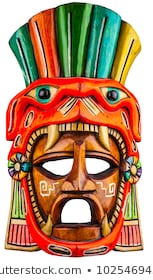 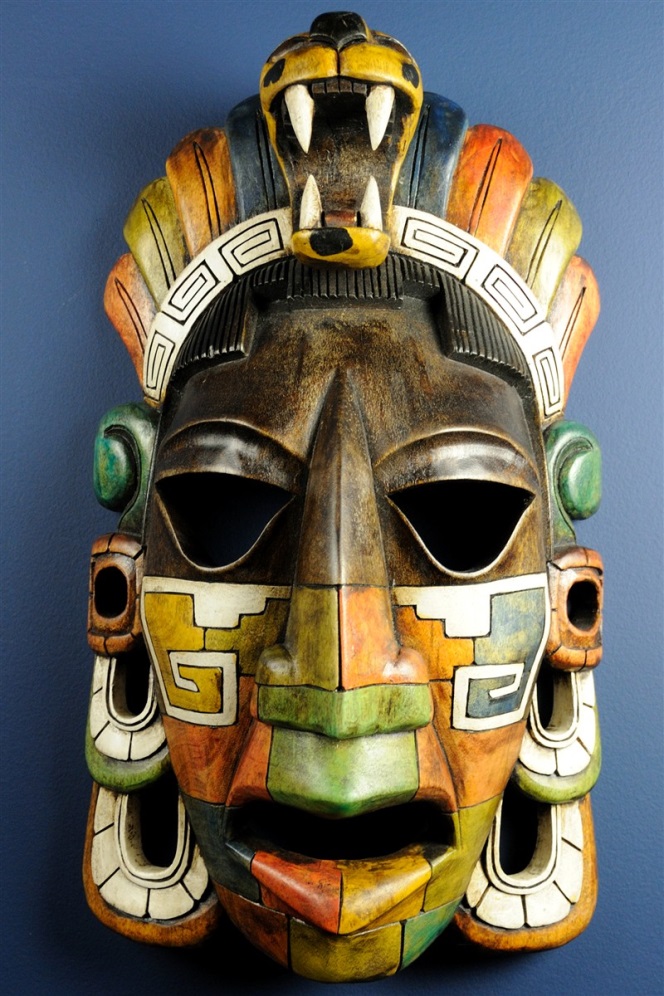 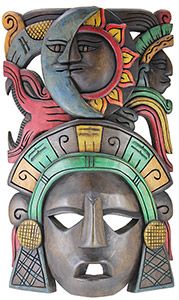 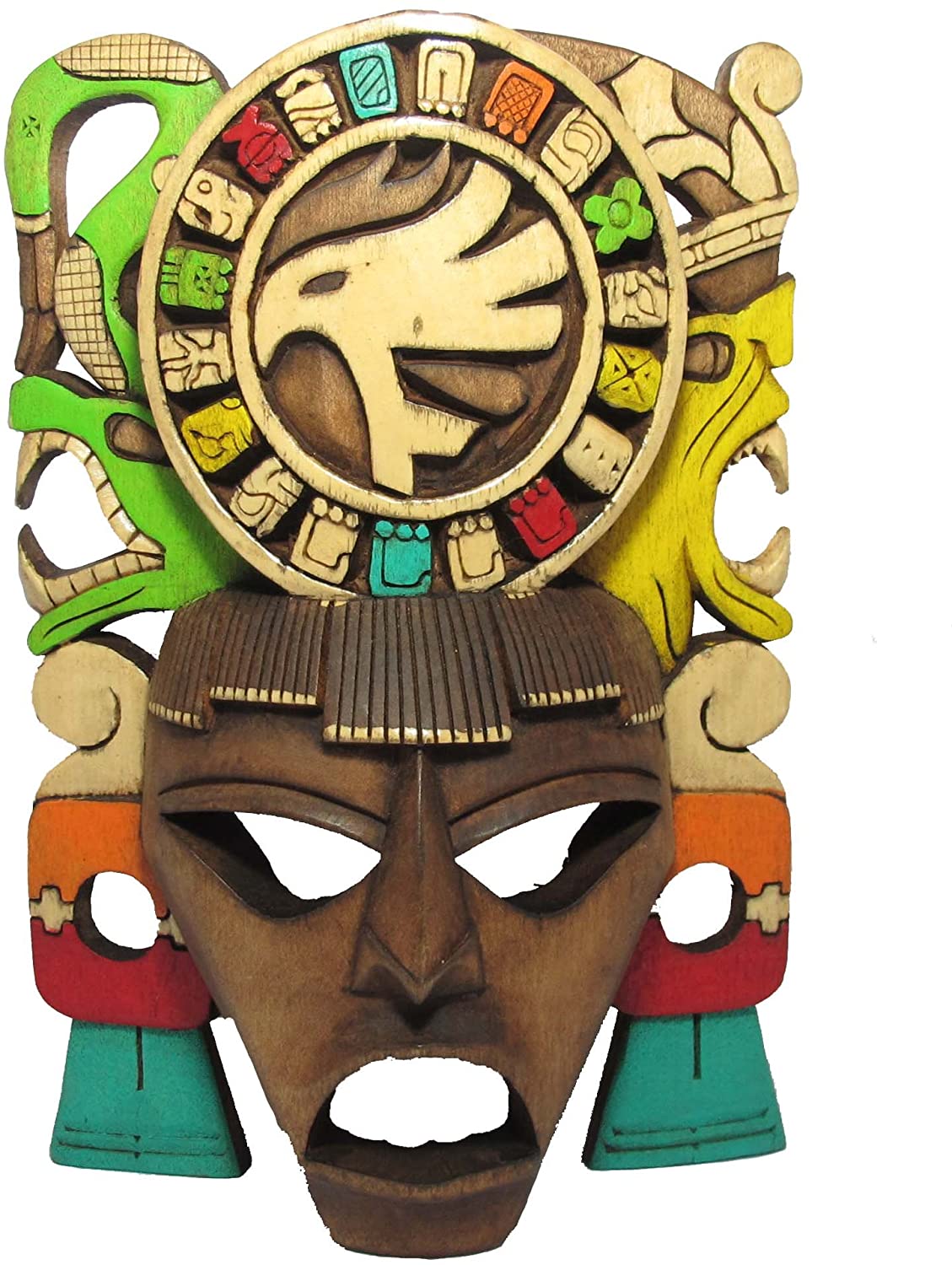 Once you have finished, evaluate your work:
 - Pick out and write about aspects of your artwork that you like.
Pick out aspects of your artwork that you think could be better and how.
     e.g.
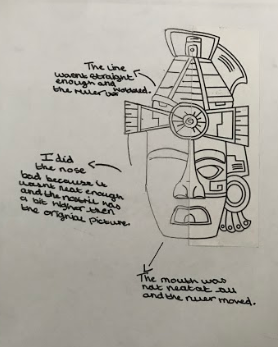